Role & Responsibility of the Project and CPs
Ethio-SHEP Project team
General idea of Project Implementation
Objective of project intervention is contribute to strengthen the existing extension service by using Market-oriented extension approach(Ethio-SHEP approach)
Implementation is based on the existing government extension structure (Federal ,Region ,Zone, Woreda, Kebele)

Assignment of Focal person at each level: 
 Region, Zone, Woreda & Kebele
(*Woreda: 2 :Process owner & Focal person)
Project Implementation Structure
Based on the existing government Structure
MoA
General Extension Directorate　
Horticulture Development & Technology Transfer Directorate
AGP
Ethio-SHEP Project Team
Federal Level
Research
OBoANR
ABoA
Regional Level
Zone  (ZAO)
Zone  (ZAO)
Zonal Level
Woreda Level
Woreda  (WAO)
Woreda  (WAO)
DAs
DAs
Cooperative
Trader
Kebele level
Farmer Groups
Water User’s Association (WUA)
Input Supplier
3
Retailer
Role & Responsibility of CPs
Project Intervention Modality
Technical cooperation project based on the bilateral government agreement
Focus on capacity building of experts & farmers
No direct budget support for woreda
(*Activity based per-dim payment & support)
(*Per-dim rate based on Harmonized DSA set by MoFEC)

*Actual Implementation is done by CPs, not by the project
Project provide training, implementation done by government extension officers
Ethio-SHEP project team
Japanese experts: Chief Advisor/SHEP approach(1)
                                Technical advisor(Horticulture)(1)
                                Coordinator/Training(1)

Ethiopian national staffs:    National SHEP coordinator(1)
                                               Regional technical advisor(1+1)
                                               Office management(1)
                                               Driver(3)
Role & Responsibility of the Project
1.Technical support :Organizing ToT for implementors

2. Financial support for implementation

3. Organizing Ethio-SHEP related event: (Market Linkage Forum, Exchange visit, etc.) 

*Back support and monitoring

*Overall management of the project
Project support for the implementation
1. Technical support
Organizing ToT for experts: Ethio-SHEP activity steps
　                                            Technical training 
Support for In-field technical training including providing extension materials and field follow-up 

*Participants of those ToT (specially woreda and kebele experts) will be the actual implementor of the activity.
*The project will take the role of back support.
Project support for the implementation
2. Financial support: 
No budget transfer, budget management by the project.
Support based on the project activity.
Communication fee will be provided by submitting the monthly activity report (DAs/Woreda → Zone → Region (Project)

*Based on the report and actual attendance and performance, it will be checked and settled by the project.
Report Submission
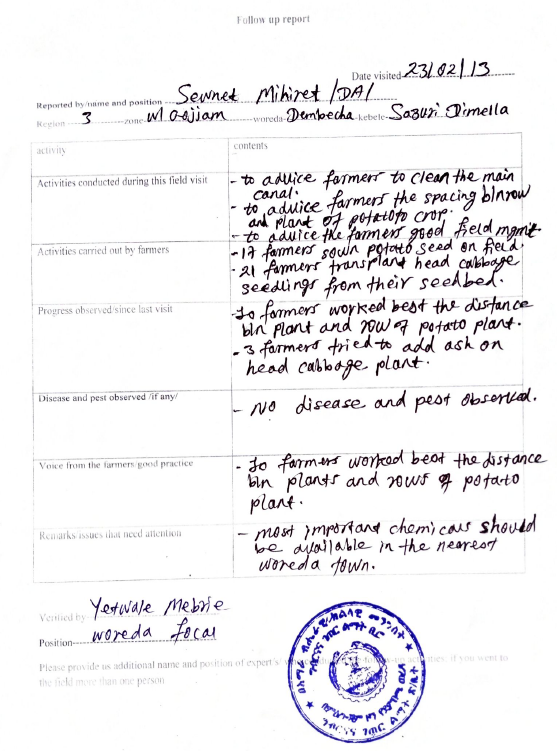 Example
Submitted by woreda
Project support for the implementation
3. Arrangement of Event: 
Organizing Market survey ToT
Organizing Market Linkage Forum
Organizing Exchange visit or Field day(New groups) 


(*New group can choose the option, Exchange visit or Field day).
Project support for the implementation
*Support for field training and follow-up
The project mainly support for new groups(Not for old groups)

Training materials and technical support will be provided. Overall follow-up, responsibility & management is by woreda & kebele and target group members.
*General idea of Project intervention for farmer groups
4th year groups(new):The project and CPs jointly: Actual activities will be decided based on the result of consultation with the groups & CPs.

(Current woreda)
3rd year groups: F/U and support for specific gaps identified through previous year intervention. (Not full package,,)

1st and 2nd year groups: Handing over to CPs and support through regular extension service by CPs.